Eğitim bölgesi ve sınavsız Mahalli yerleştirme sistemi ( MYS )
Sınav isteğe bağlı.. Yani sınava girmek öğrencinin tercihine bağlı olacak.
Yani bu sistemle sınavla girilecek okullar için  ; öğrenci belirlenen sınava girebilecek. 
Sınava girmek istemeyen öğrenci ise ; adrese dayalı sisteme göre en yakın liseye yerleştirilecek.
Sınav ağırlıklı olarak 8. sınıf konuları olmak üzere 6. sınıf ve 7. sınıf müfredatını da barındıracak. 
Sınav tüm temel derslerden olacak. Tıpkı TEOG sınavındaki dersler gibi..
Sınavımız haziran ayının ilk haftasonu yapılacak..
Sınav sayısal ve sözel bölüm olmak üzere 2 bölümden oluşacak . 
Bu 2 bölüm tek oturumda yapılacak.
Sınav süresi 90 dakika 
Soru sayısı 60 
Sorular çoktan seçmeli yani şıklı olacak. Şıu an için ‘’açık uçlu sorularla’’  ilgili bir açıklama yok.
Farklı illerdeki sınırlı sayıdaki okullar için 8’nci sınıf öğrencilerimizin girebileceği sınavlar hazırlandı. 
Bu okulların isimleri (hangileri olduğu) ve kontenjanları MAYIS ayı içerisinde açıklanacak.
Sınava giren öğrenciler 5 tercihte bulunacaklar. 
Sınava giren ve girmeyen öğrencilerim sonuçları HAZIRAN AYINDA birlikte açıklanacak.
Yapılacak sınavla ilgili örnek soru çeşitlerini MEB yayınlayacak.
Kafa karıştırabilecek bir soru ..?
OKULDA KAPASİTE 70 KİŞİ, AMA 100 BAŞVURU VAR. ELEME NASIL YAPILACAK? 
Bir okula taşınmayla beraber 100 öğrenci geldi. Orada da okul başarı puanı esas alınacak.
Kafa karıştırabilecek bir Soru.. ?
YABANCI OKULLAR YA DA BAZI LİSELER, ÖZEL SINAV YAPABİLECEKLER Mİ?
Özel sınav yapabilirler ya da sınav sonucunu da kendi okullarına girişte esas alabilirler.
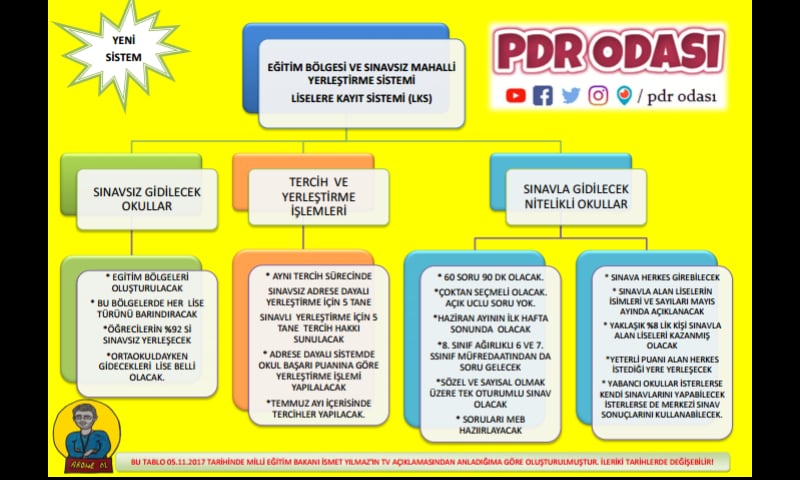